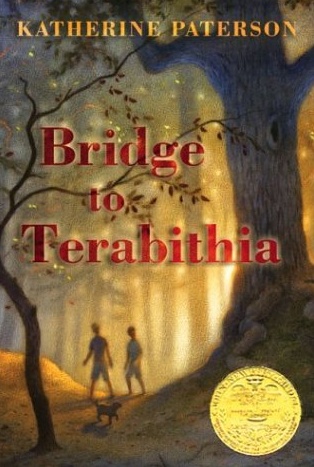 Bridge to Terabithia
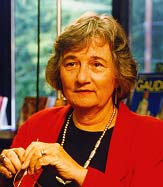 Katherine Paterson
Katherine Paterson
One: Jesse Oliver Aarons, Jr. pp1-10
Vocabulary
grit
shebang
puny
scalding
primly
discarded
Character Development: Keep a character chart as you read the novel.
Foreshadowing: Document any language in the story that could possibly foreshadow coming events.
Figurative Language
Symbolism
Personification
Simile
Metaphor
Imagery
Idiom
Onomatopoeia
Why does Jesse say that the people moving in the house next door would be “probably the biggest thing in his life,”? What could he mean by this statement?
Two: Leslie Burke pp11-23
Vocabulary
endure
pandemonium
allotted
hypocritical
proverbial
Character Development
Figurative Language
Allusion: Vietnam War
Setting
What is Jesse’s motivation for running?
Why do you think he just left Leslie Burke standing in the field?
Three: The Fastest Kid in Fifth Grade pp24-36
Vocabulary
roused
postpone
repulsive
conspicuous
sarcasm
conceited
conscious
Character Development
Figurative Language
Cultural differences
How does it feel to be the new kid in school? 
Why did Jesse ask Leslie to run in the race? Did it backfire on him?
How do you think Jesse is feeling about his new neighbor? Find evidence to support your thinking.
Four: Rulers of Terabithia pp 37-60
Vocabulary
consolation
liable
faltered
contempt
ominously
intoxicated
siege
principle
tyrant
dictator
exhilaration
Character Development
Figurative Language
Allusion: Narnia, Moby Dick
Stereotypes & Class/Gender Structure
What caused Jess to change his mind about Leslie? Describe how their relationship is changing.
Have you ever made a fort before? If so, describe it. If not, describe a fort you would like to create.
[Speaker Notes: Get a copy of the movie Free to Be You and Me]
Five: The Giant Killers pp61-71
Vocabulary
solemnly
regicide
parapets
Character Development
Figurative Language
Allusion: Hamlet
Do you think the trick Jess and Leslie played on Janice was justified? Explain.
Would you consider the trick bullying? Explain why or why not.
Six: The Coming of Prince Terrien pp72-82
Vocabulary
speculation
pitch
sneer
humbly
Character Development
Figurative Language
What is the best gift you have ever given? Explain why it was the best.
What is the best gift you have ever received? Explain why it is the best.
Seven: The Golden Room pp83-99
Vocabulary
Absentminded
Reluctant
Exiled
Dregs
Prospectors
Mother lode
Garish
Dumbfounded
Alcove
vile
Character Development
Figurative Language
Allusion: Mona Lisa, Road Runner, Dear Abby
In regards to Janice Avery, why would Jess say that friends aren’t worth Leslie’s trouble when he himself values Leslie’s friendship?
Eight: Easter pp100-109
Vocabulary
Wheedling
Complacent
Garbled
clambered
Character Development
Figurative Language
Allusion: Abraham Lincoln, Socrates, Aslan
Describe Jesse’s relationship with his dad. Use evidence to support your thinking.
Why is May Belle so concerned about Leslie believing in the Bible?
[Speaker Notes: Symbolism: Easter]
Nine: The Evil Spell pp110-119
Vocabulary
Earnest
Conspiring
Sporadically
Vanquished
Repented
beseech
Character Development
Figurative Language
What is Jess afraid of? Why doesn’t he want to go to Terabithia in the rain? Could this be foreshadowing?
Ten: The Perfect Day pp120-130
Vocabulary
liberated
Character Development
Figurative Language
Why did Miss Edmunds want to take Jess to the National Art Gallery?
Why is this chapter entitled ‘The Perfect Day’ if it ends with Jess finding out that Leslie is dead? What literary term is used for a situation like this?
Eleven: No! pp131-140
Vocabulary
Character Development
Figurative Language
Is Jesse fully aware of the fact that Leslie has died? How is he handling the news?
Have you ever lost someone special to you? How did you grieve? If not, how could you help support someone who has lost someone special?
Twelve: Stranded pp141-149
Vocabulary
Character Development
Figurative Language
Describe Jesse’s grieving process.
How is Jesse comforted by his dad?
Why is this chapter entitled ‘Stranded’?
Thirteen: Building the Bridgepp150-163
Vocabulary
despising
Character Development
Figurative Language
How did Jesse honor Leslie?
How has Jesse changed from the beginning of the story to now?
What were some of the key events in his transformation?
What does the bridge symbolize?
Novel Projects
Write a response to literature explaining your views on the theme of the story.
Eulogies